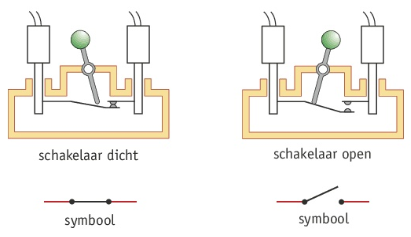 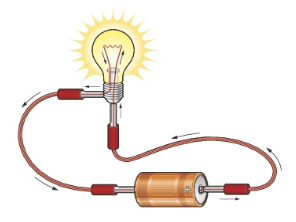 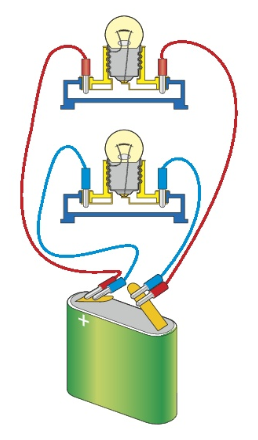 Hoofdstuk 4Elektriciteit
4.4 Schakelingen
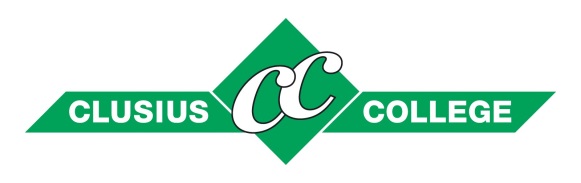 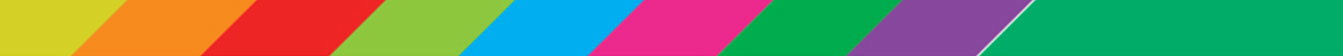 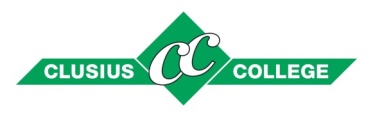 §4.4 Schakelingen
Doelen:
Je kunt uitleggen wat een serie-schakeling is
Je kunt uitleggen wat een parallel-schakeling is
Je kunt verklaren hoe een schakelaar een gesloten of onderbroken stroomkring kan maken
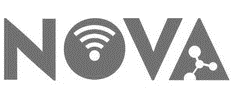 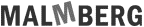 4.4 Schakelingen
Serie-schakeling
Wat je al weet  Batterijen kun je in serie schakelen
+ en – van de batterijen tegen elkaar aan leggen

Lampen en andere apparaten kun je ook in serie schakelen
Verbinden met stroomdraden
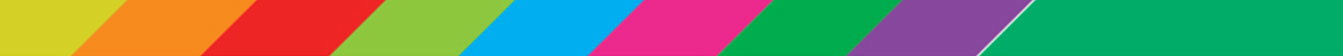 4.4 Schakelingen
Eén stroomkring
Serie-schakeling  alle lampen in één stroomkring
De stroom gaat van de spannings-bron (+) door lamp 1, daarna door lamp 2 en terug naar de spannings-bron (–)

Lamp 1 kapot  stroomkring onderbroken  ook geen stroom meer naar lamp 2  geen licht meer!
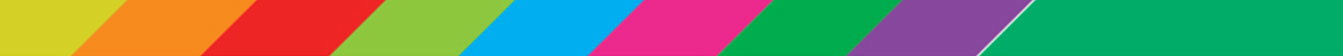 4.4 Schakelingen
Lees blz. 199 en 200

Maak opdracht 30 t/m 32
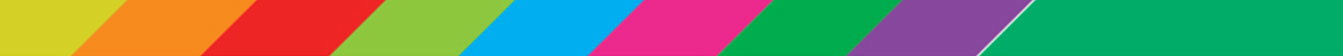 4.4 Schakelingen
Parallel-schakeling
Parallel-schakeling  apparaten apart van elkaar schakelen, ieder apparaat een eigen stekker

Apparaten die parallel zijn geschakeld, kun je apart aan en uit zetten
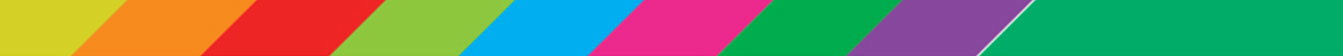 4.4 Schakelingen
Meer stroomkringen
In een parallel-schakeling heeftieder apparaat heeft een eigenstroomkring

Lamp 1 kapot  lamp 2 blijftbranden want heeft een eigenstroomkring!
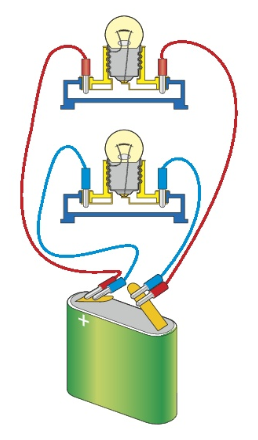 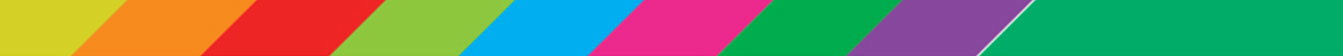 4.4 Schakelingen
Lees blz. 201 en 203

Maak opdracht 33 t/m 36
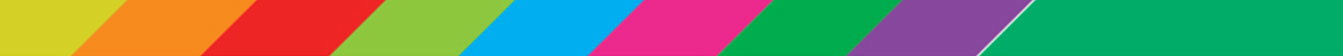 4.4 Schakelingen
De schakelaar
Met een schakelaar kun je destroomkring sluiten en onderbreken

Metalen plaatjes raken elkaar gesloten stroomkring
Metalen plaatjes van elkaar af onderbroken stroomkring
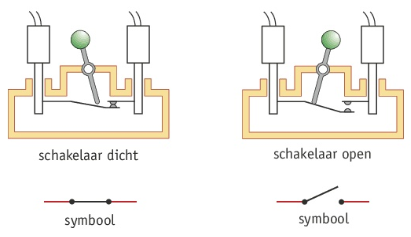 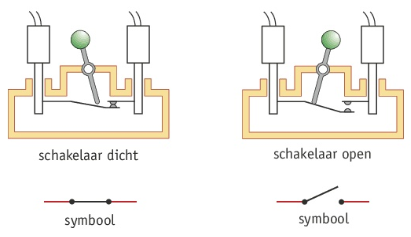 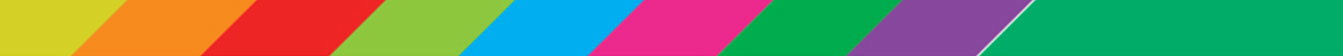 4.4 Schakelingen
Lees blz. 204

Maak opdracht 37 t/m 46
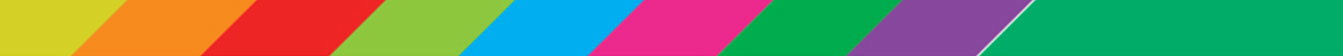 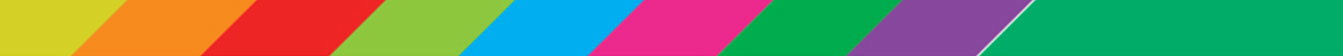